Using Chapter 16 of your textbook fill out the Civil Rights Groups Graphic Organizer
“I guess it is easy for those who have never felt the stinging darts of segregation to say “wait.”But when you have seen vicious mobs lynch your mothers and fathers at will and drown your sisters and brothers at whim; when you have seen hate-filled policemen curse, kick, brutalize and even kill your black brothers and sisters; when you see the vast majority of your twenty million Negro brothers smothering in the air-tight cage of poverty; when you have to concoct an answer for a five year old son asking, ‘Daddy, why do white people treat colored people so mean?’ Then you will understand why we find it difficult to wait.”
Protest
Protest
Why do people protest?
Variety of issues spark protests
Examples?
To gain publicity, disrupt everyday life
Physical manifestation of ideals, emotions, etc. 
What makes a successful protest?
1. Define the change you wish to see
2. Garner public support, don’t turn off potential allies with overly adversarial tactics. Must be positive. 
3. Identify pillars of power in charge of change. Decide how to influence that change. Think: Why should they listen at all? 
4. Survive the victory.
Non-Violent Protest
What is it?
Non-retaliation; passive resistance 
Why choose it?
Violence distracts from political goals 
How?
Intense training 
Attitude, singing for focus and unity, planning
What if you are attacked?
Dropping to ground and protecting head/neck 
 Police often on the side of attackers or one of them
Read and annotate the excerpts of Martin Luther King’s “Letters From A Birmingham Jail”
Answer the questions that follow in complete sentences on your own sheet of paper
Due Tomorrow at the beginning of class
3/29
Turn in annotated reading with questions and answers
Review Answers
Boycott
In the wake of Rosa Parks the Montgomery Improvement Association elects Martin Luther King, a 26 year old pastor, to lead their boycott
Why boycott the buses? 
Supreme Court ruled to integrate buses
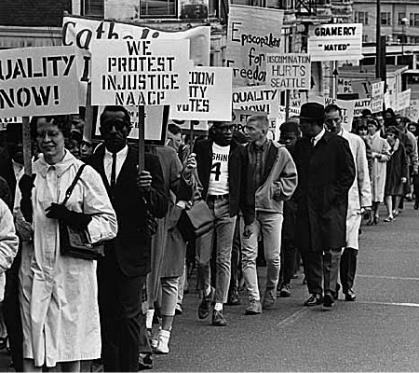 Sit Ins
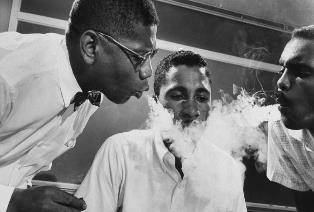 Simulation
Volunteers went through intense training 
February 1st, 1960 Woolworth Diner in NC
Movement spreads quickly 
John Lewis
The Butler Sit In Scene
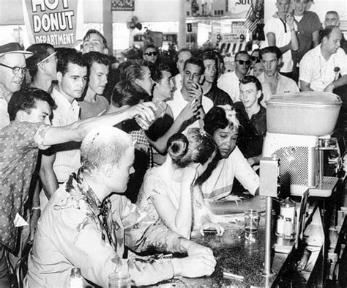 Freedom Riders
Rode buses into the deep South to integrate bus terminals
Often met with violence by KKK supported by law enforcement officials and ignored by government
https://www.youtube.com/watch?v=J8WnT6v_W3o
Mississippi Burning
Ronald Reagan 
https://www.youtube.com/watch?v=nyeN2w-KKzk
Protest
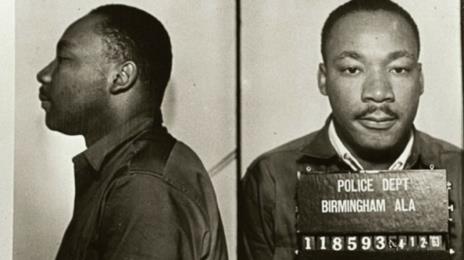 Birmingham
https://www.youtube.com/watch?v=q-MuWDsv5pg
Children’s March
https://www.youtube.com/watch?v=ggUt0gJh9U8

Letters From A Birmingham Jail
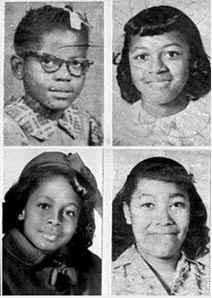 March On Washington
250,000 gather on the National Mall (I Have A Dream)
Leads to Civil Rights Act 1964
Bans discrimination on the basis of race in public places and employment
How can the government tell people who they can serve? Don’t you have a right to association?
Stalled in the Senate for weeks due to filibusters
Led by Southern Democrats with a few Republicans 
Begins shift of the South towards Republicans; still happening today
“There goes the South for a generation”
Freedom Summer
Movement to register African Americans to vote
Trained student volunteers in non-violent resistance
https://www.youtube.com/watch?v=T0_CJkkuNhs
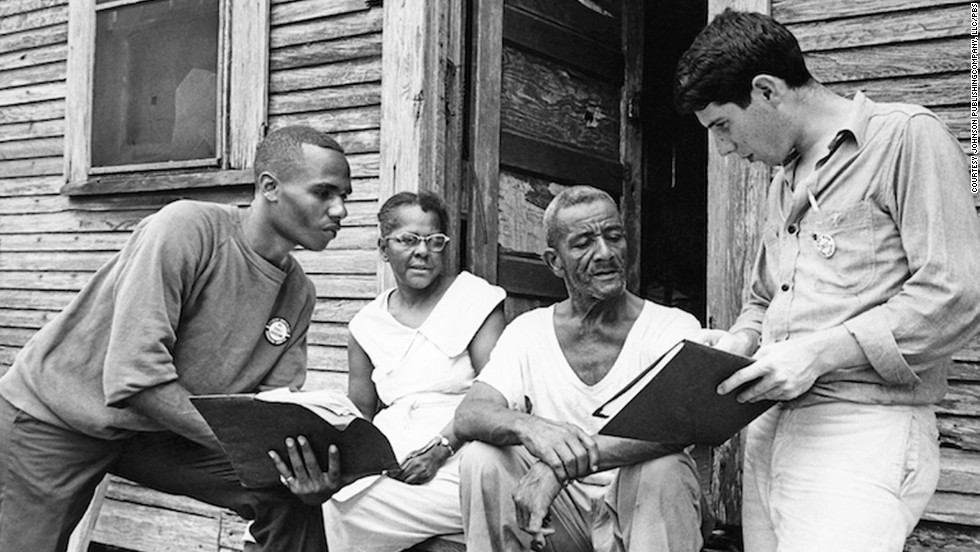 Selma
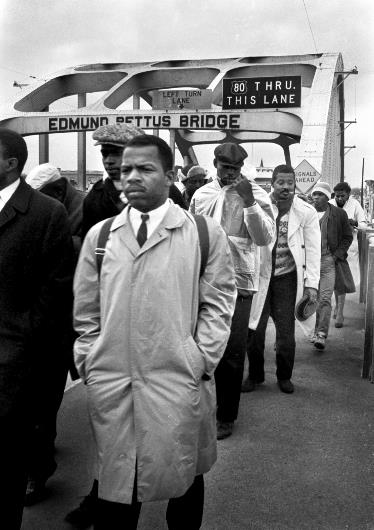 Planned to march from Selma to Montgomery March 7, 1965
Cross the Edmund Pettis Bridge to violence
“Bloody Sunday”
https://www.youtube.com/watch?v=tVymzWrBTww
Footage shocks the nation
Peaceful Protest
Voting Rights Act 1965
https://www.youtube.com/watch?v=MxEauRq1WxQ
Allowed federal examiners to oversee voter registration 
Eliminated literacy tests
Dramatic rise in African American voters, elected officials 
Could you pass a literacy test? In partners, answer the questions. The group with the most right at the end of the period will earn extra credit.